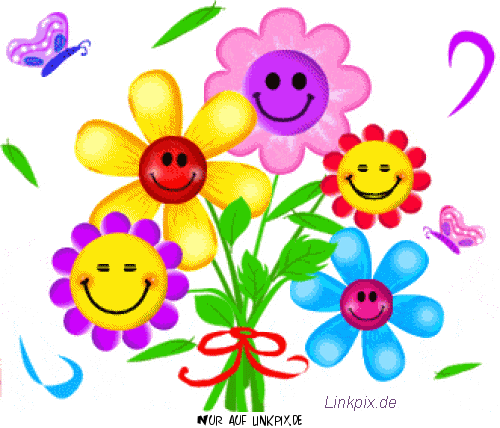 WELCOME  BACK
https://www.youtube.com/watch?v=449ivdKkHwY
OPENING PRAYERS
[Speaker Notes: Ask Cora and Kim to recite with gestures.
Blessed is Spot to music
Ask each child that can to say as prayer sharer today.

As many children as possible say Blessed is the Spot from memory]
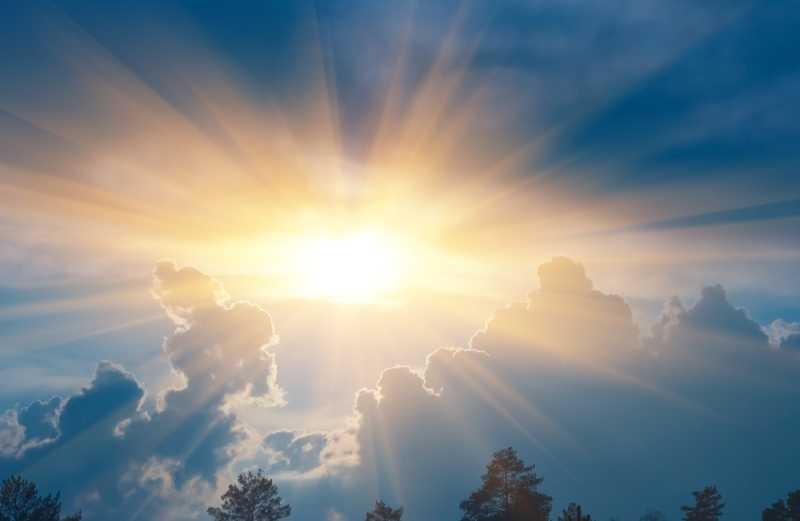 Why  Do  We  Pray
[Speaker Notes: Noura-- When you were in Grade 1 you learned the different virtues.  Now in Grade 2 you are learning how to put the virtues into action. 
Ask children who can read this slide? Do you think if we know why we should pray, we will want to pray more often?
Intro To seek His bounty and blessings, to immerse ourselves in the ocean of communion, entreaty and supplication.”  
We talked about the meaning of the words communion and supplication? Have children repeat new words a couple of times.
Define entreaty (pleading, begging)]
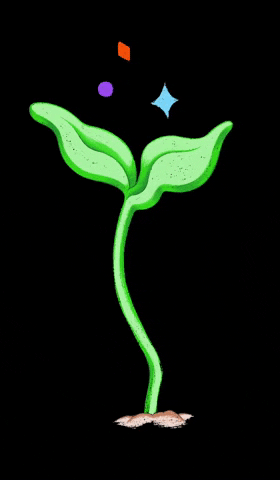 Prayer  Brings  Life  to  Our  Soul
[Speaker Notes: Noura-- Who can read this slide?  Let’s slowly all read it together.
Plants need water to grow, our souls need prayer to grow.]
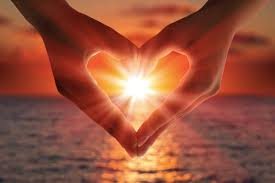 Prayer  is  the  Greatest  Longing of  Every  Soul
[Speaker Notes: Noura-- Read quote. Do you long for your birthday to get here sooner?....Do you long to have more time with your friends? 
God is your most Great Friend and we long to turn our hearts to Him and tell Him how much we love Him.]
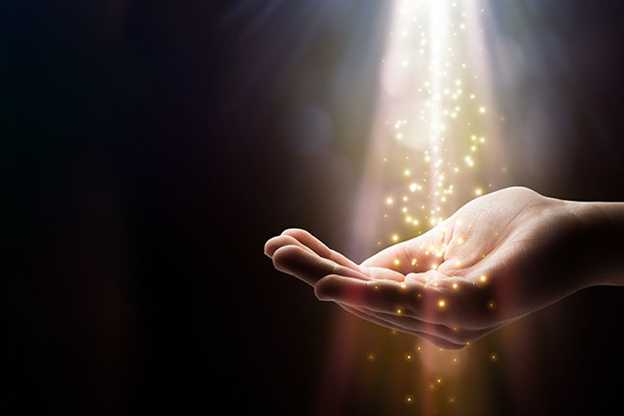 May Thy Will
Be Done
[Speaker Notes: Noura-- Occasionally we pray for something that is in agreement with Divine wisdom, then God will bestow it upon us. Like if we ask to become more generous, more loving...But occasionally we unknowingly ask for things that will harm us, (maybe like too much candy or screen time) and God, in His infinite wisdom, does not grant our wish.  No matter how much we may desire somethings, we are confident that He will do what is best for us.  Why do we pray “May God’s will be done”?]
“Remembrance of Me is a healing medicine to the souls and a light to the hearts of men.”

-Baha’u’llah
[Speaker Notes: Noura--Read.  We have the healing prayers but even just thinking of God is a healing medicine to our souls. “Remembrance of Thee is my remedy.”
What other benefits does prayer have according to this quote? The answer is in the second line. Can you find it?   (It brings light to our hearts)]
O thou who art turning thy face towards God! 
                               Close thine eyes to all things else, 
                      and open them to the realm of the All-Glorious. 
                   Ask whatsoever thou wishest of Him alone; 
                      seek whatsoever thou seekest from Him alone. 
With a look He granteth a hundred thousand hopes, 
  		with a glance He healeth a hundred thousand incurable ills,
     with a nod He layeth balm on every wound, 
with a glimpse He freeth the hearts from the shackles of grief. 
        He doeth as He doeth, and what recourse have we? 
     He carrieth out His Will, He ordaineth what He pleaseth.
    Then better for thee to bow down thy head in submission, 
  and put thy trust in the All-Merciful Lord.”
-‘Abdu’l-Bahá,
With a look He granteth a hundred thousand hopes
[Speaker Notes: Noura--This is a quote from ‘Abdu’l-Baha and He says an incredible thing about the power of God!  (Read only hi-light and ask How much is 100,000? )
Is there anything in the world more powerful than prayer?]
“Blessed is he who remembereth his parents when communing with God.”

-The Bab
[Speaker Notes: Noura-- Here is another reason we pray. Read slide. How many of you pray for your parents each day?  The Bab tells us if we do, just the process of doing so, blesses us thousands of times more than it blesses our parents.]
https://www.youtube.com/watch?v=OYL20BXslQc
https://www.youtube.com/watch?v=zWlTaSxOt0s
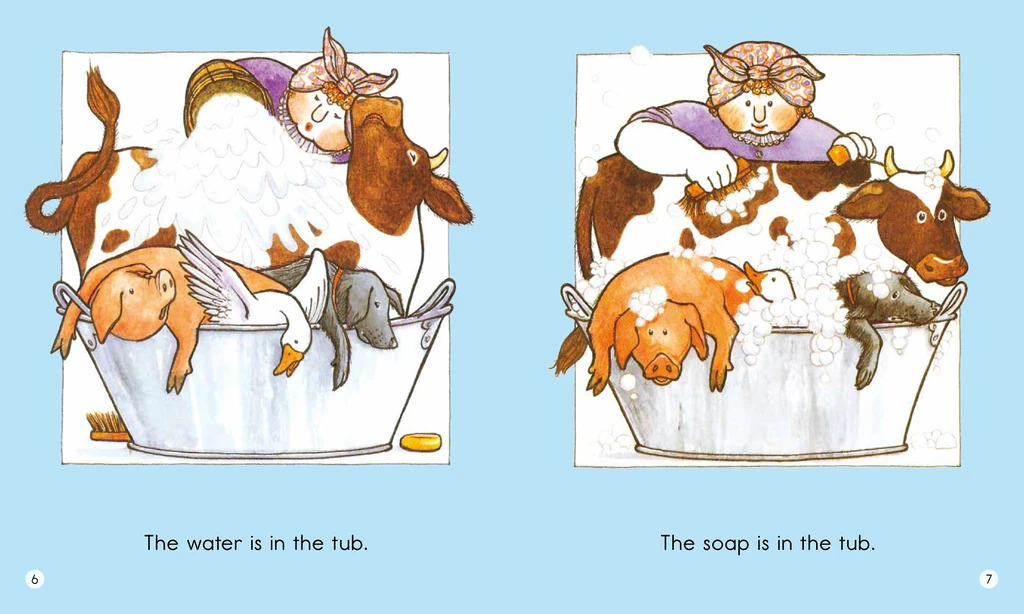 Moovement  Activity
[Speaker Notes: Wishy Washy Washer Woman url top left
Alternate: Hopscotch Activity top right]
STORY  TIME
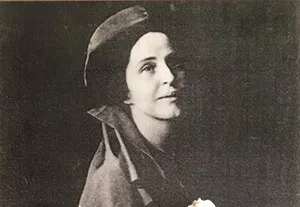 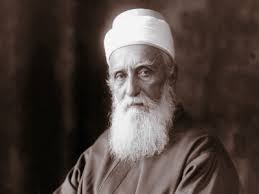 Lua  Getsinger
‘Abdu’l-Baha
[Speaker Notes: Noura--”Abdu’l-Baha taught Lua Getsinger she should feed her soul first, before feeding her body. WHY? (If you don’t do it first, you might get busy and forget. Right?  Then your soul would be hungry.) I’ll tell story first then call  on someone to retell the story to the class.Tell story. 
Loua was also impulsive and didn’t like to wait.  She had to learn patience to do what ‘Abdu’l-Baha had asked of her.]
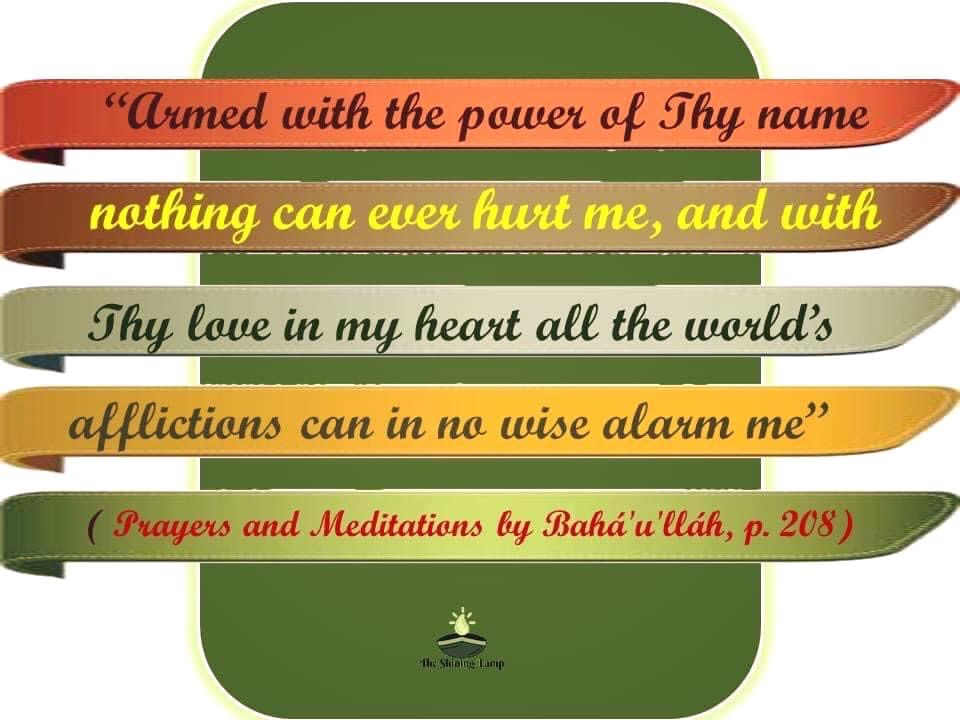 [Speaker Notes: Noura:.  This is a prayer for protection. We are asking God to keep us safe. Read quote. Help children memorize -- Noura sing]
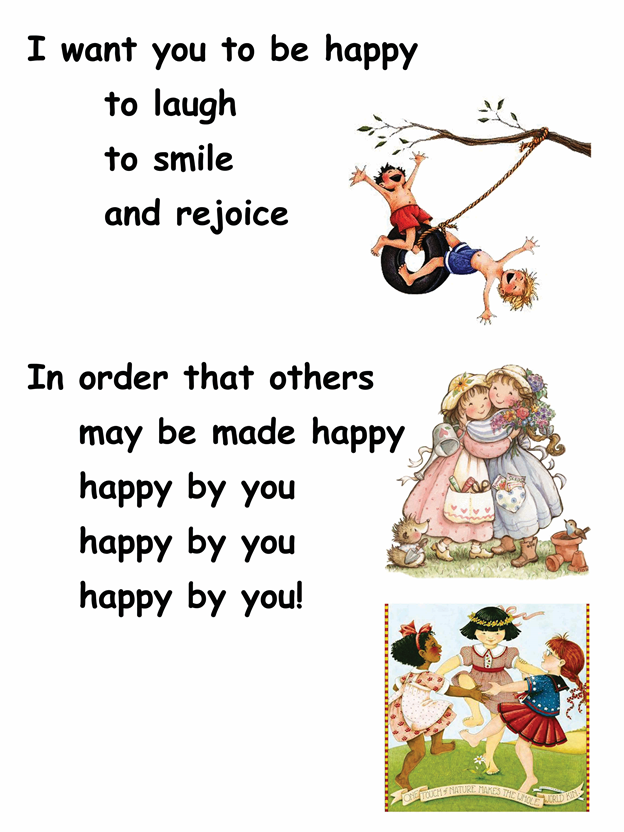 [Speaker Notes: Diedre--Here’s another reason why we pray. To make ourselves joyful AND to bring happiness to others.]
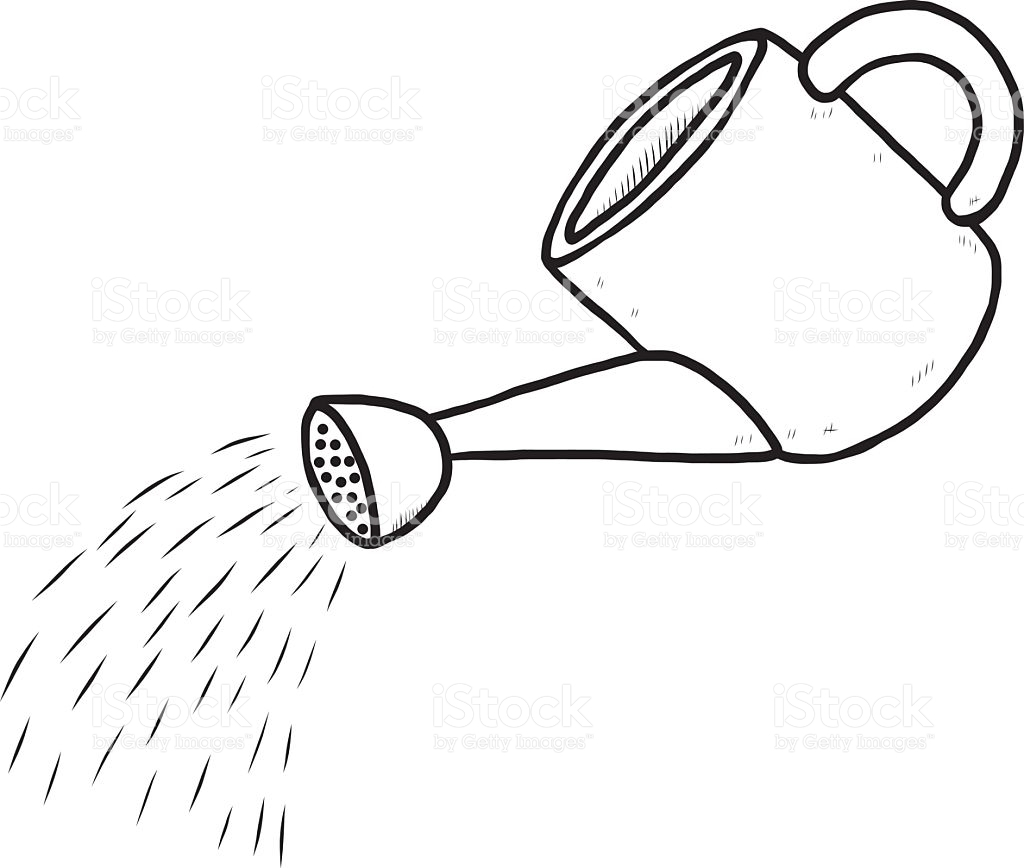 ART  ACTIVITY
[Speaker Notes: Noura---- Alternate activity since repeating lesson. (Diedre--- Child Praying in Bed Tutorial. We can pray in many different ways…) Girls will want to change hair so looks like a girl.
Play Song by Elika Mahonny about the power of God With a look He granteth a hundred thousand hopes)]
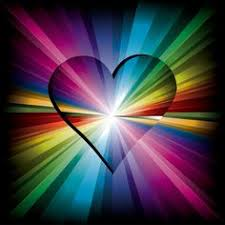 Art  Show
[Speaker Notes: Ask children what they have each done to help them to remember to pray when they wake up and in the evening?]
WHY  WE   PRAY
We long to tell God how much we love Him
[Speaker Notes: Noura-- When your parents ask you what you studied in class today, you can say we learned Why We Pray. Of course they will ask you ‘why DO we pray?’]
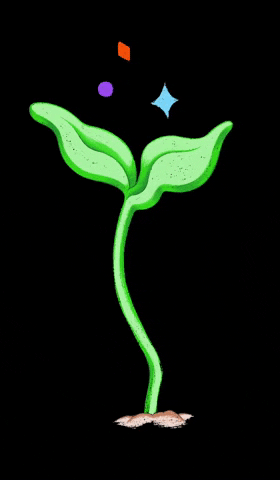 Prayer  Brings  Life  to  Our  Soul
[Speaker Notes: You can also tell them prayer feeds our soul and helps it grow]
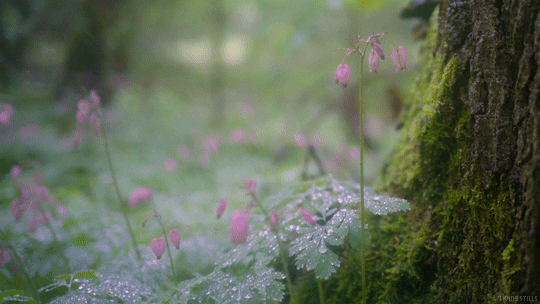 To seek God's bounties and blessings
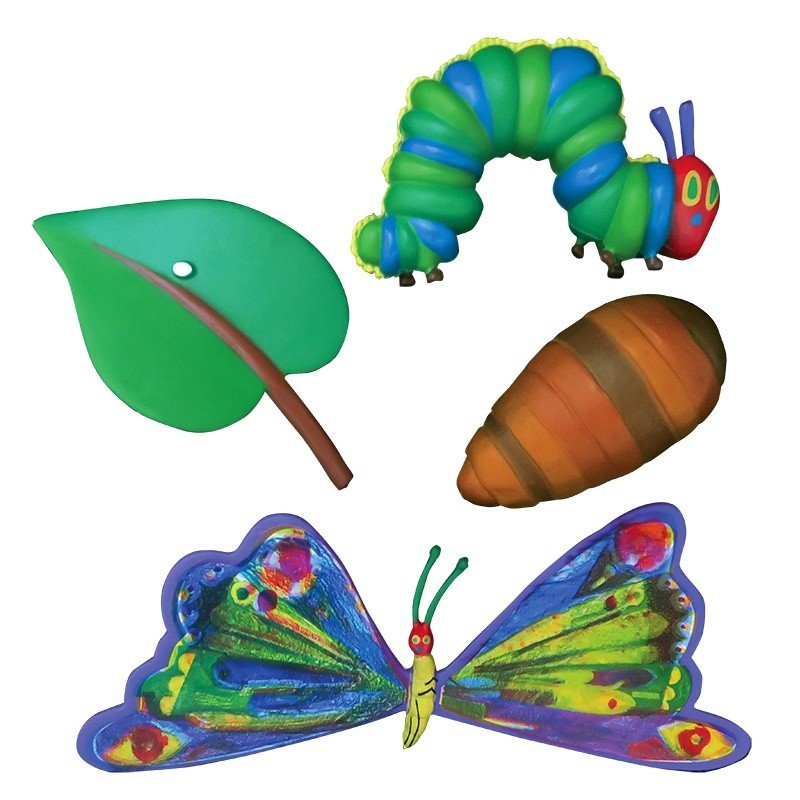 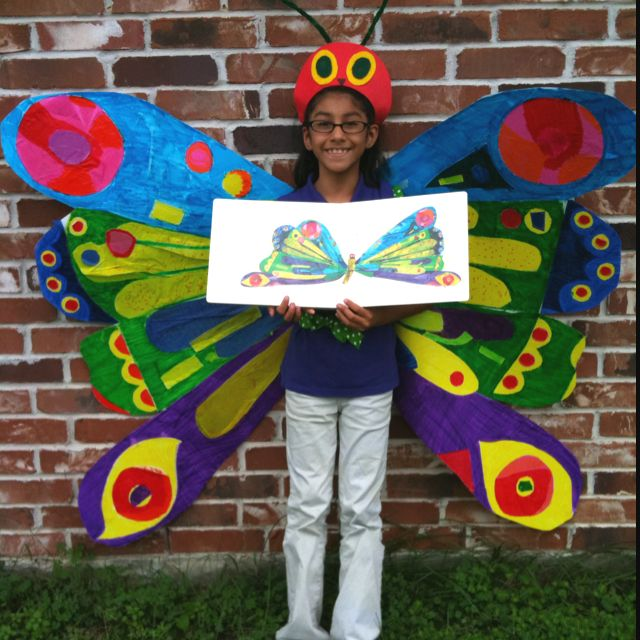 Turn Our Troubles
Into Ease
[Speaker Notes: We ask God to turn our troubles into ease]
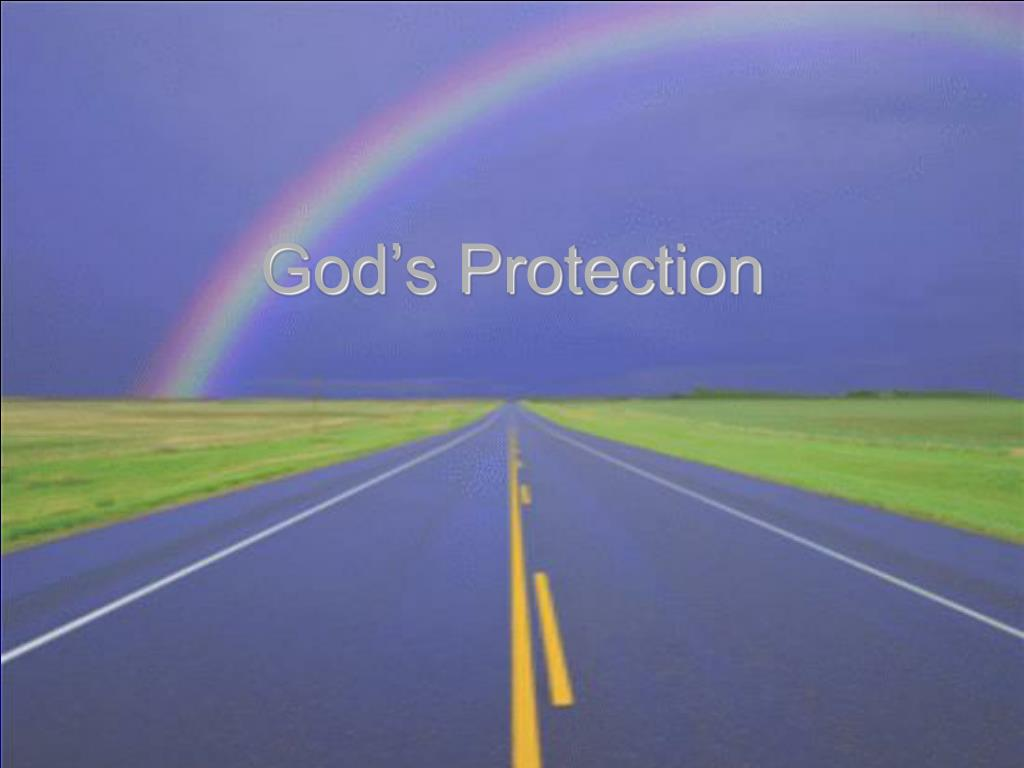 [Speaker Notes: Whether traveling or at home we ask God to protect us]
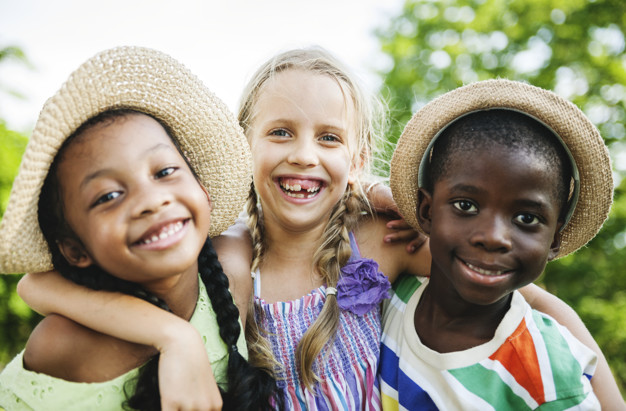 To bring us joy and to bring happiness to others
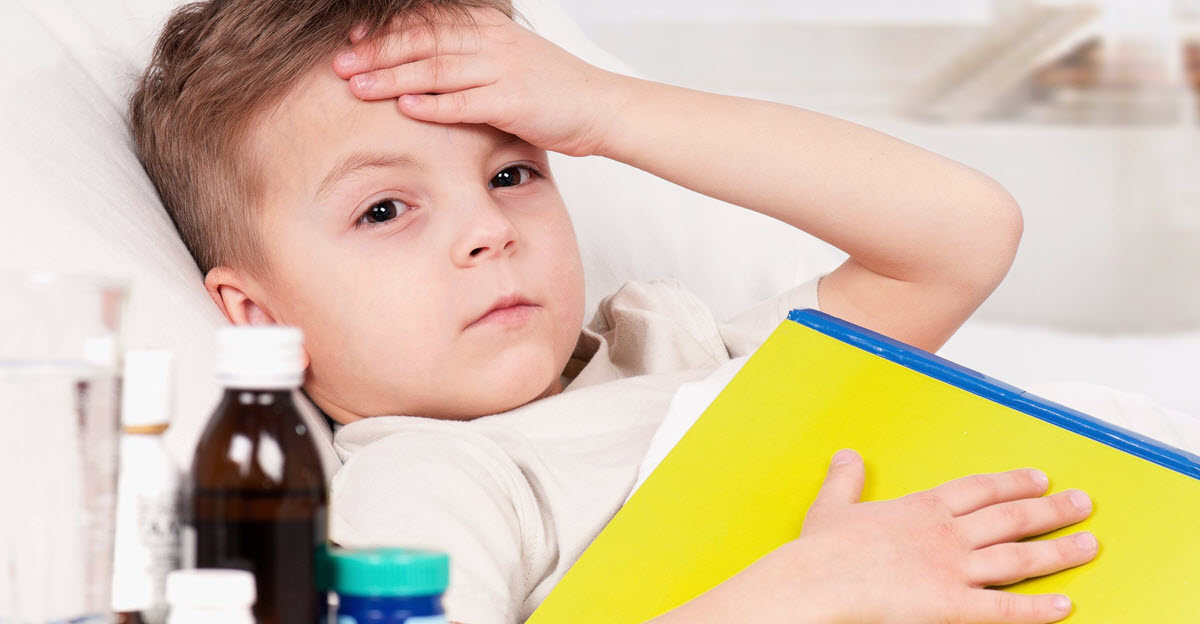 Prayer is a Healing Medicine to our Soul
[Speaker Notes: Prayer is a healing medicine to our soul. Why would souls need healing? Disease of racism, et Remember the prayer “Thy Name is my healing”? It is for both physical and spiritual healing.]
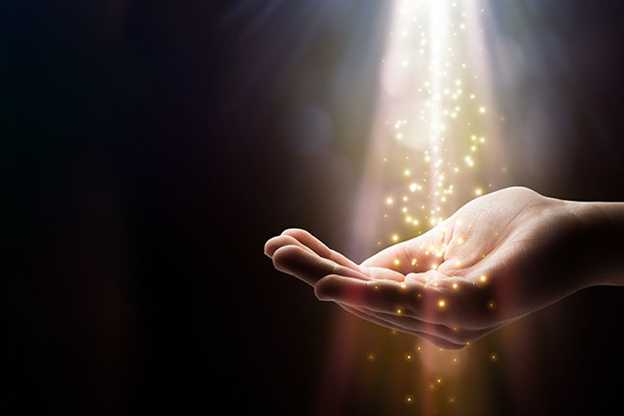 May Thy Will
Be Done
[Speaker Notes: And most of all we pray to ask God’s will be done.]
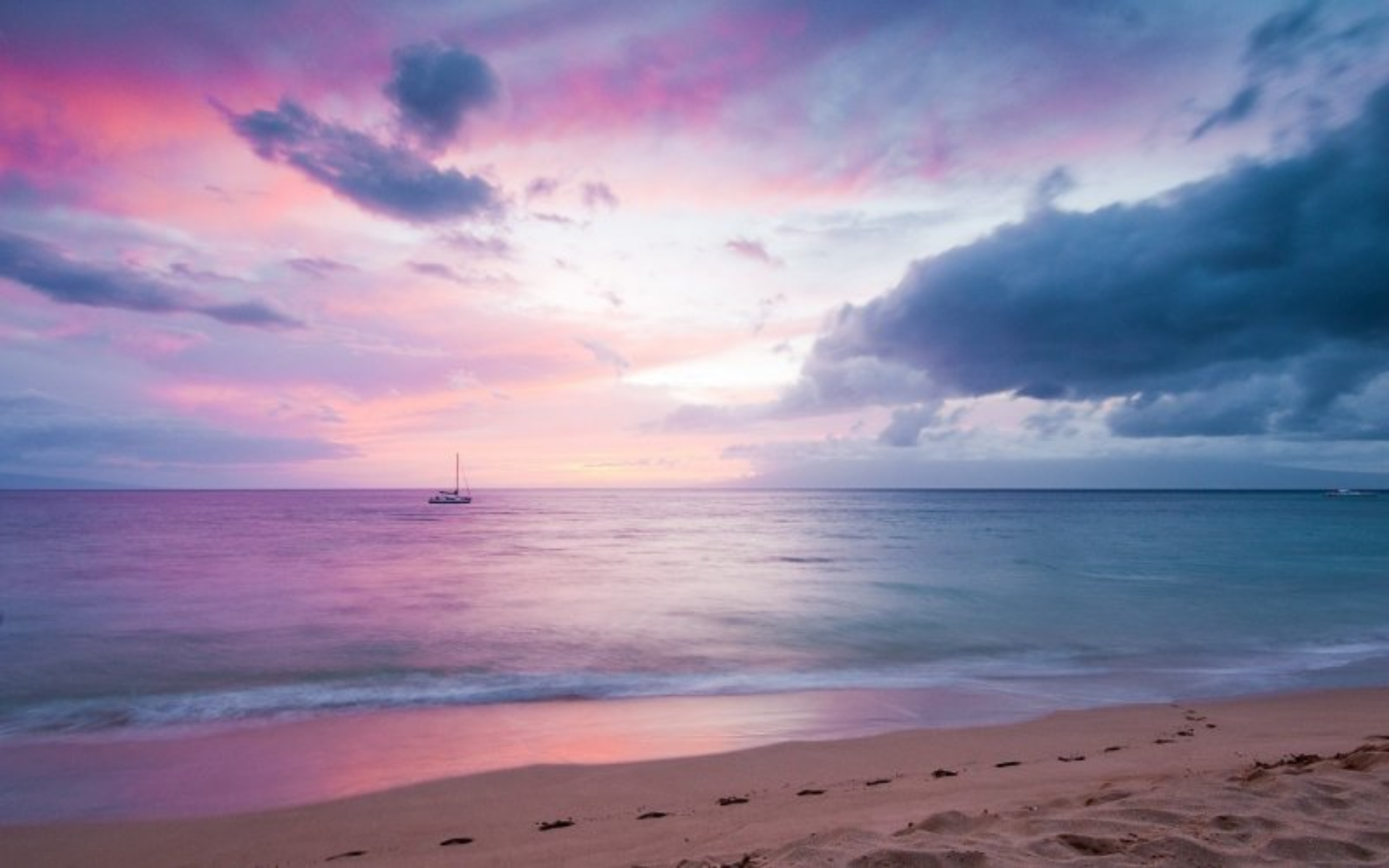 Closing  Prayers
[Speaker Notes: Armed with the power of Thy name…Teacher sing
Prayer sharers
Diedre: “Reveal to us, O God, Thine exalted eternity -- that Thou hast ever been and will ever be, and that there is no God save Thee. Verily, in Thee will we find comfort   and strength."  -Baha’u’llah
(Song: May my life be sacrificed)]
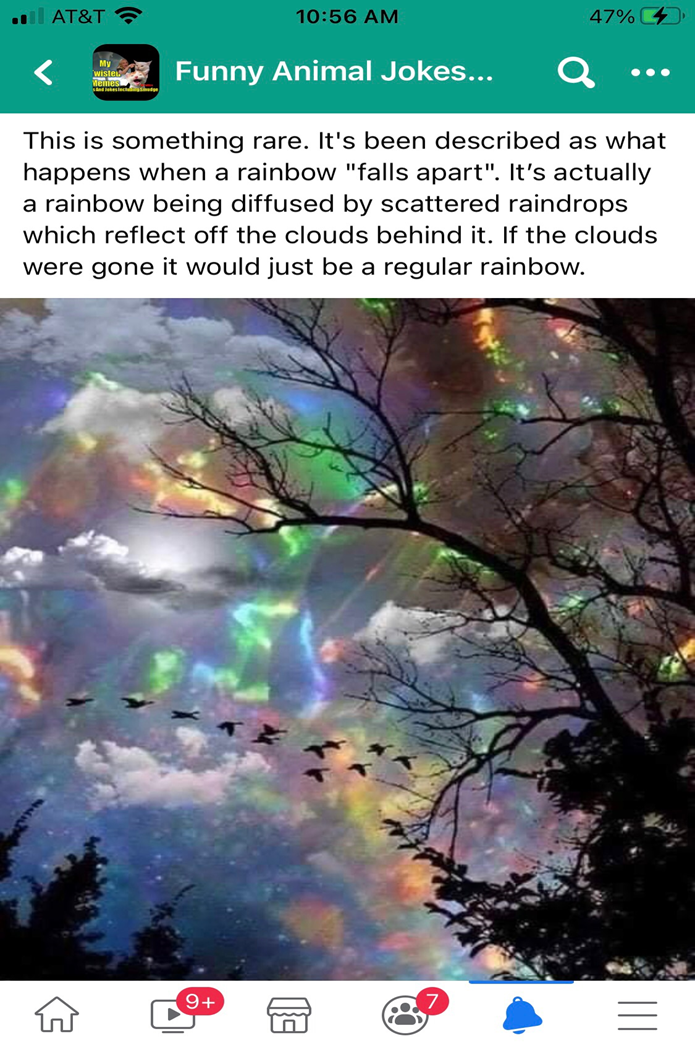 [Speaker Notes: Diedre: rainbow breaking up]
EXTRA  GAME  TIME
A  THIRD level challenge
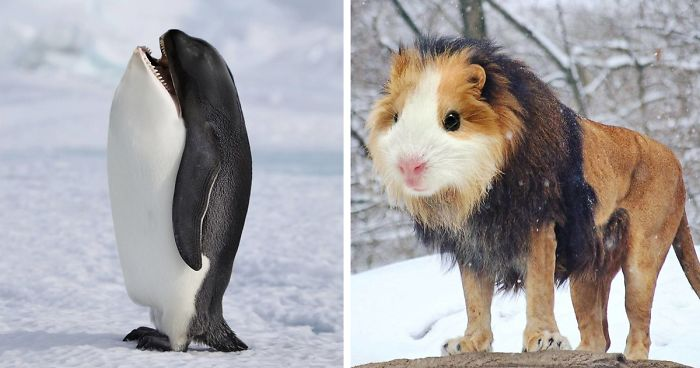 [Speaker Notes: Answer: Hamster or Guinea pig/Lion]
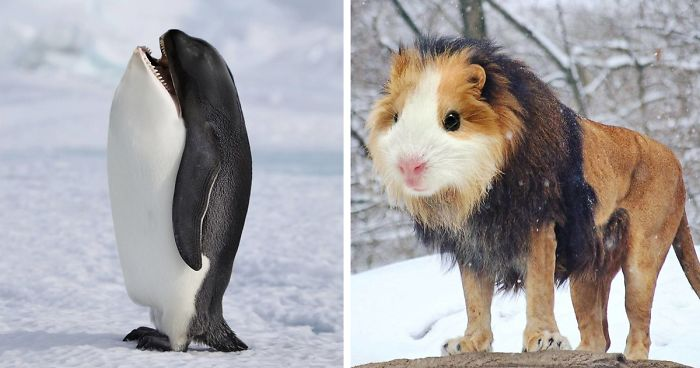 [Speaker Notes: Answer: Penguin/Killer Whale (Orca)]
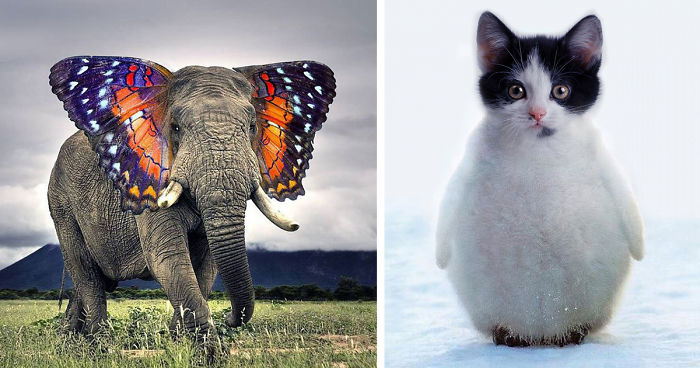 [Speaker Notes: Answer: Elephant/Butterfly]
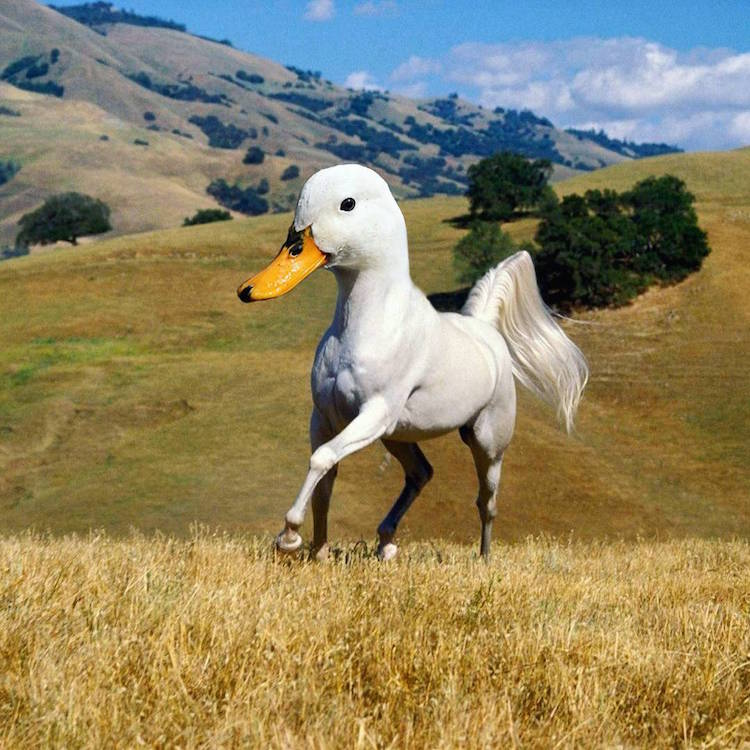 [Speaker Notes: Answer: Duck/Horse]
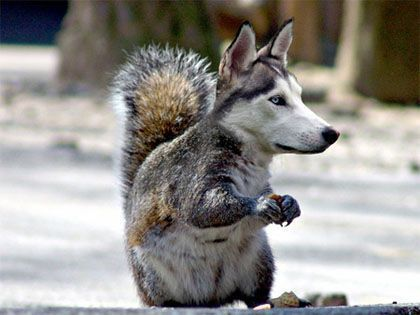 [Speaker Notes: Answer: Squirrel/Wolf]
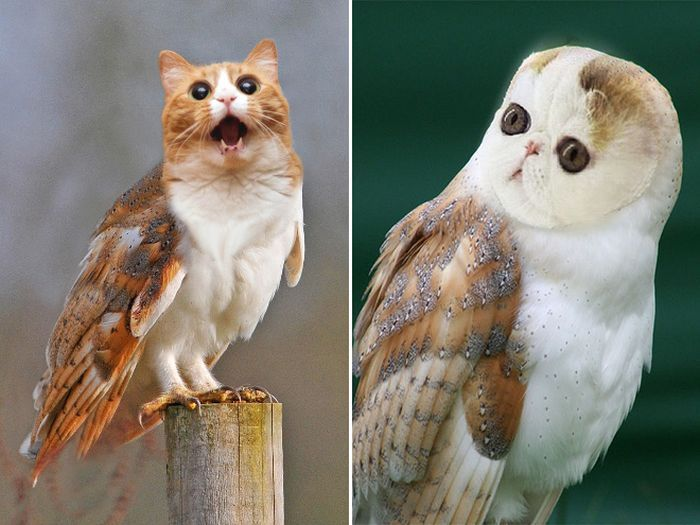 [Speaker Notes: Answer: Cat/Owl]
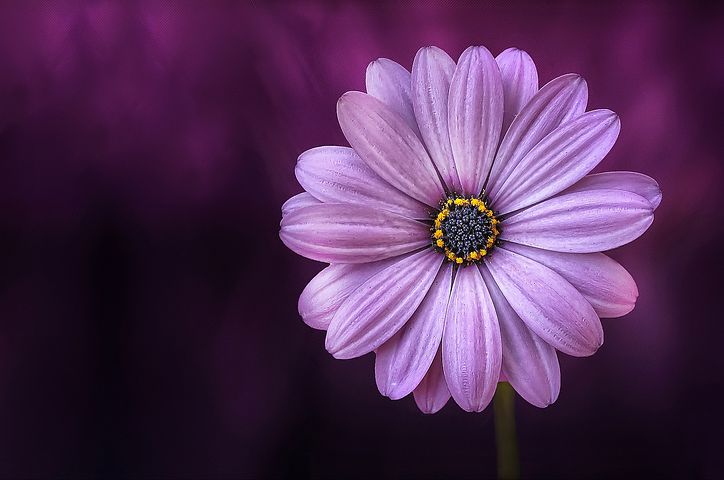 THANK
YOU
[Speaker Notes: And Maia--- we are off for winter break and we will see you January 6th]
If find need to redirect: 
Remind children of God’s infinite love for them.
“We allow God’s love to reach us more easily when….”
https://www.youtube.com/watch?v=4rH-s6-ZHIg
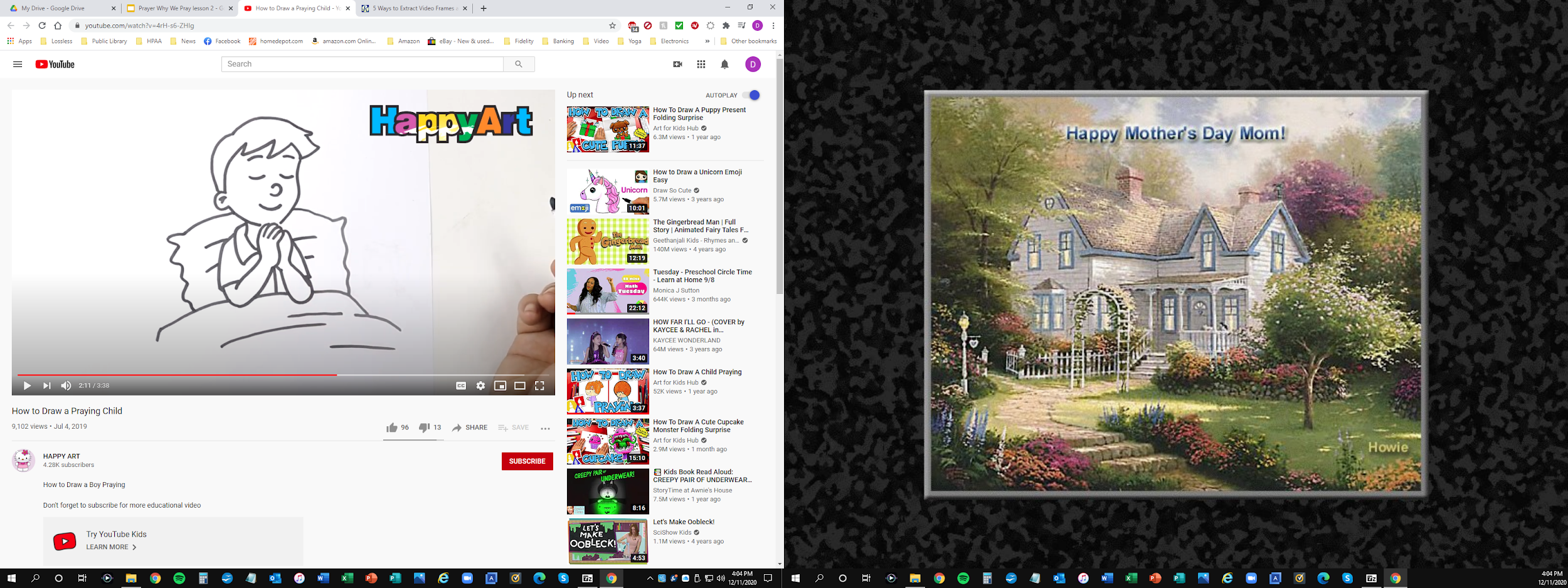 https://music.elikamahony.com/track/a-hundred-thousand-hopes-feat-fiona-doomun-rouhani
ART  ACTIVITY
[Speaker Notes: Alternate activity since repeating lesson. (Diedre--- Child Praying in Bed Tutorial. We can pray in many different ways…) Girls will want to change hair so looks like a girl.
Play Song by Elika Mahonny about the power of God With a look He granteth a hundred thousand hopes)]
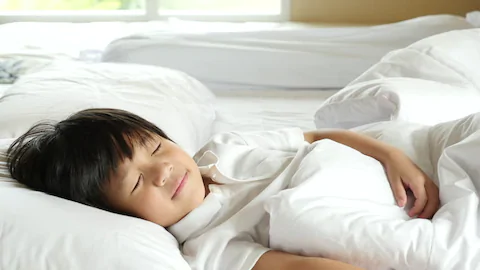 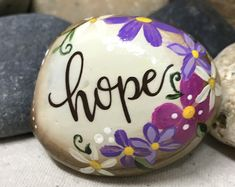 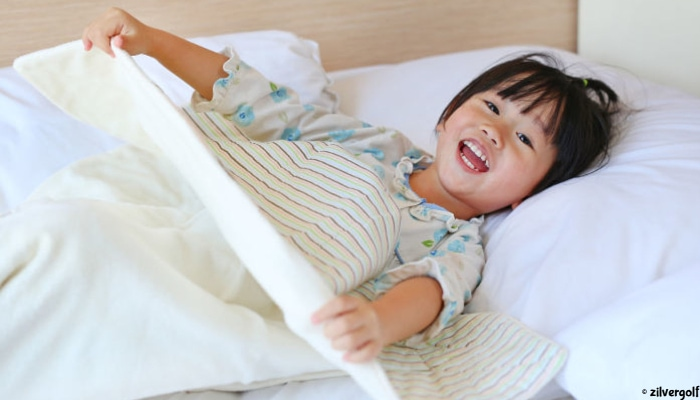 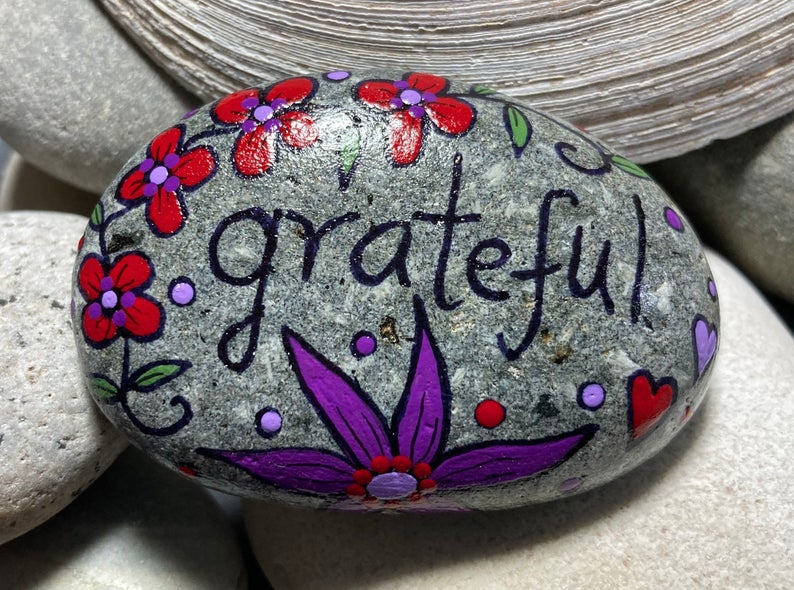 [Speaker Notes: Diedre-- Raise your hand if you remembered to say prayers last night. (Maybe you wanted to thank God for all His blessings that you received yesterday, maybe you wanted to pray for your parents, for all the people who are sick) Raise your hand if you remembered to say your prayers this morning when you woke up? If we were meeting in person we would paint rocks to help us remember to say prayers first thing when we wake up and when we go to bed. (Place rock under pillow, on floor next to bed) In the Muslim Faith, they stop and pray 5 times a day; everything comes to a stop when they hear the call to prayer broadcast from the loudspeakers. No one can forget when they hear the call.]